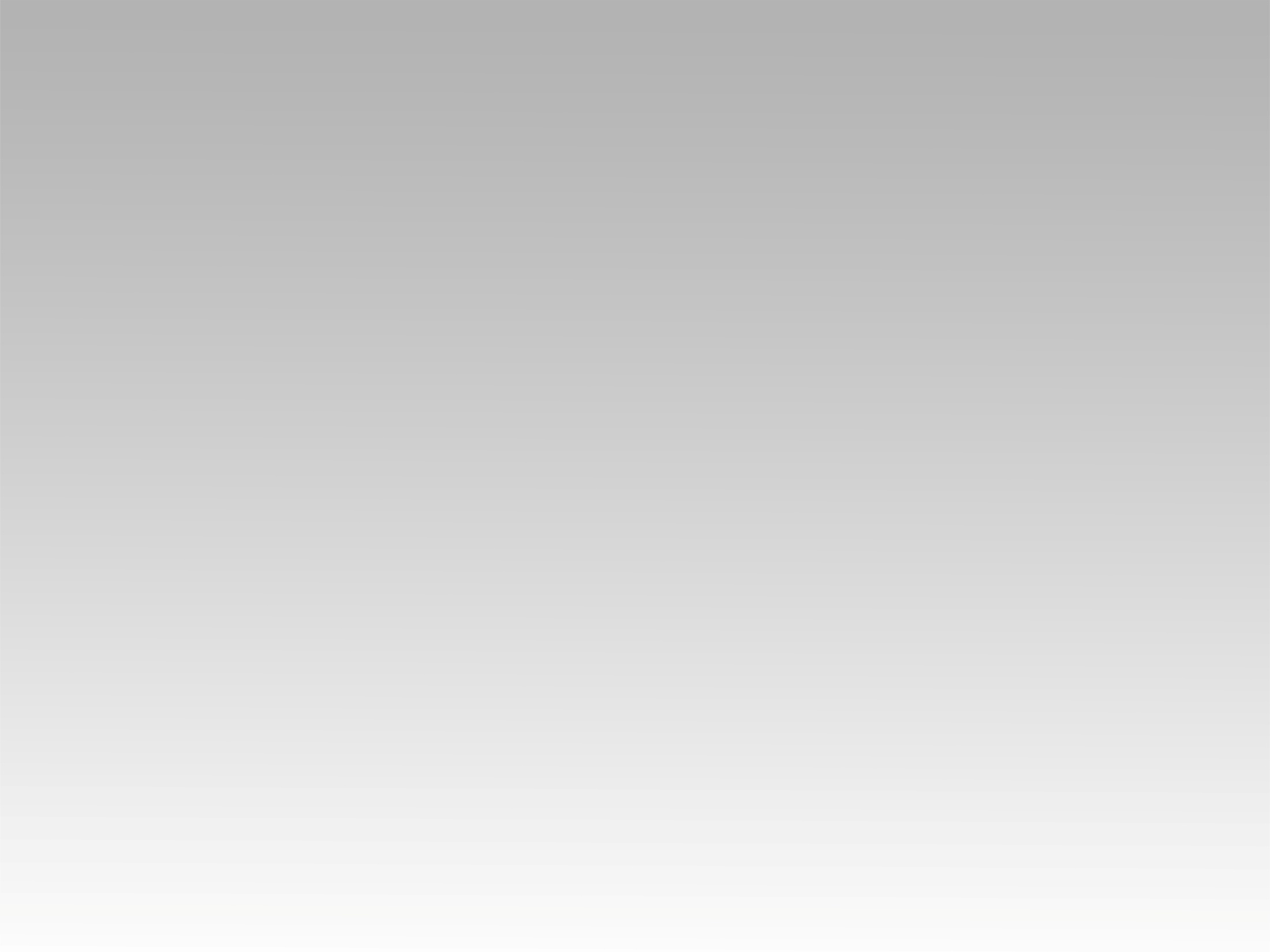 تـرنيــمة
من هو هذا ملك المجد
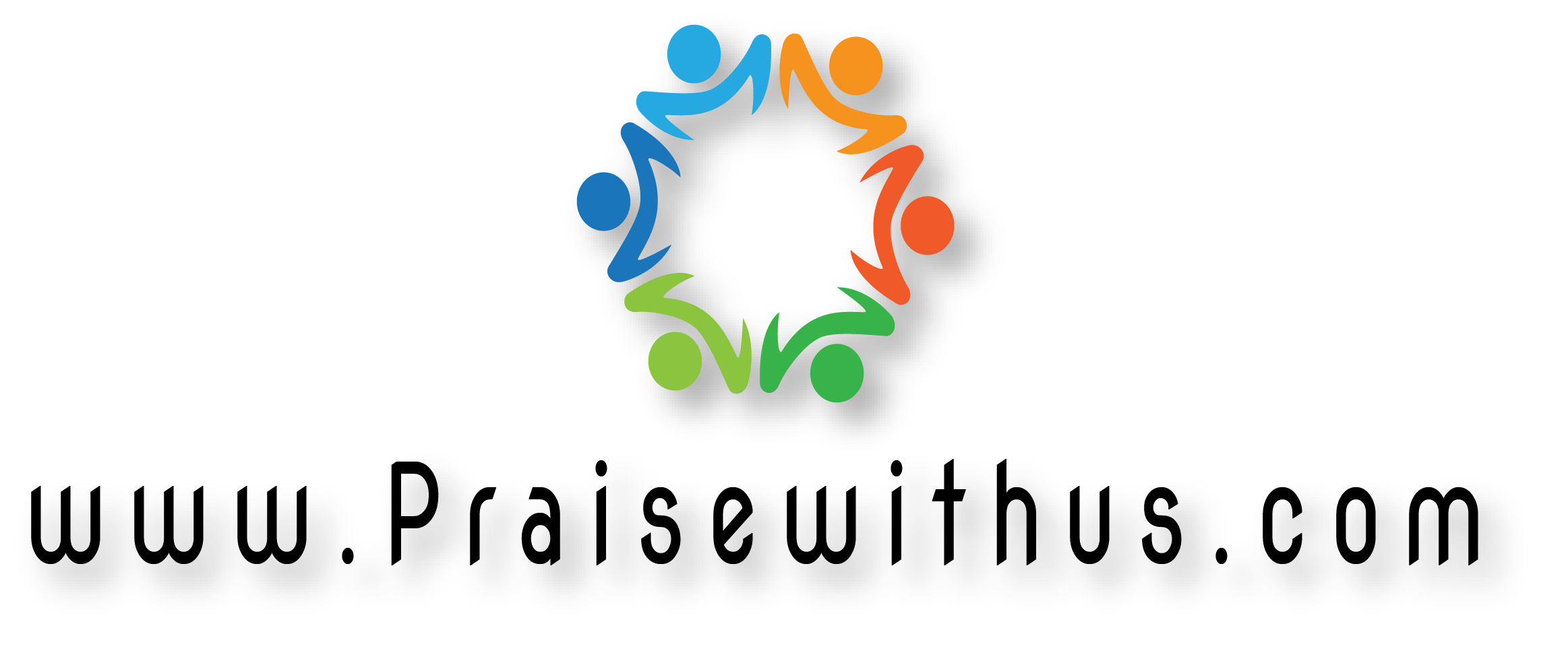 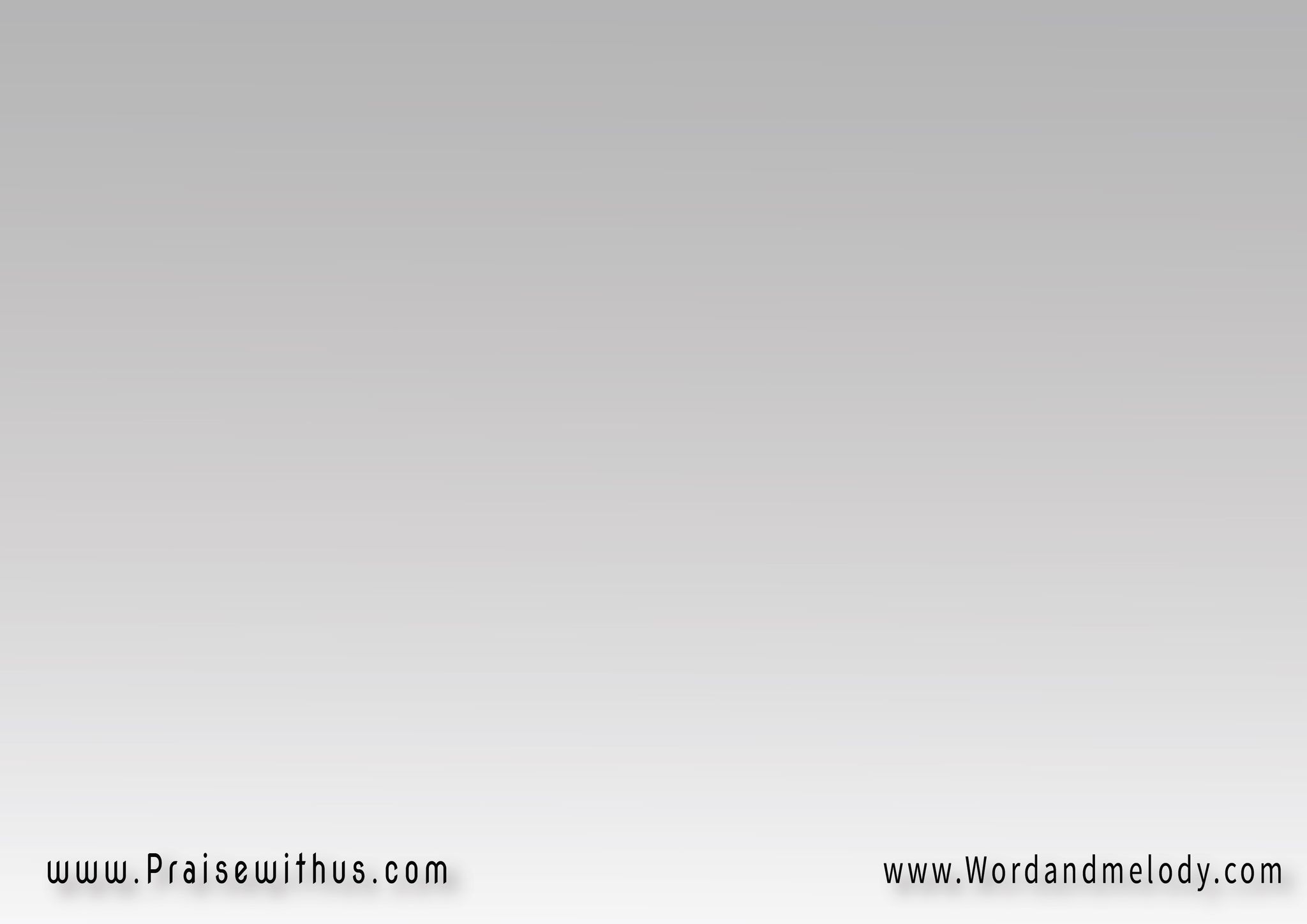 ترتفع الأبواب الدهريات 
فيدخل ملك المجد  
من هو هذا ملك المجد 
يسوع المسيح هو ملك المجد 
من هو هذا ملك المجد 
رب الجنود هو ملك المجد
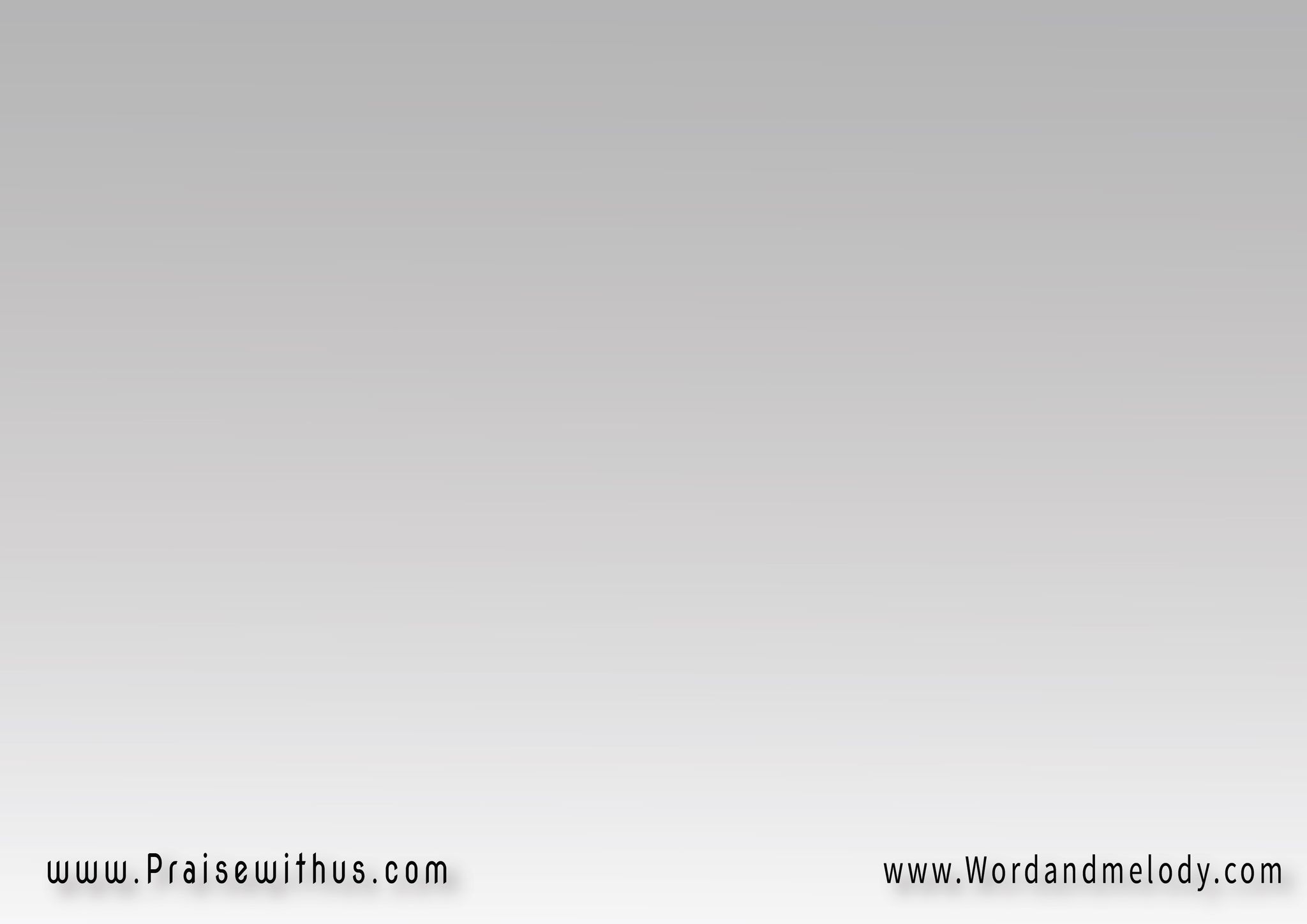 أوصنا أوصنا 
أوصنا ليسوع أوصنا اوصنا 
لملك الملوك
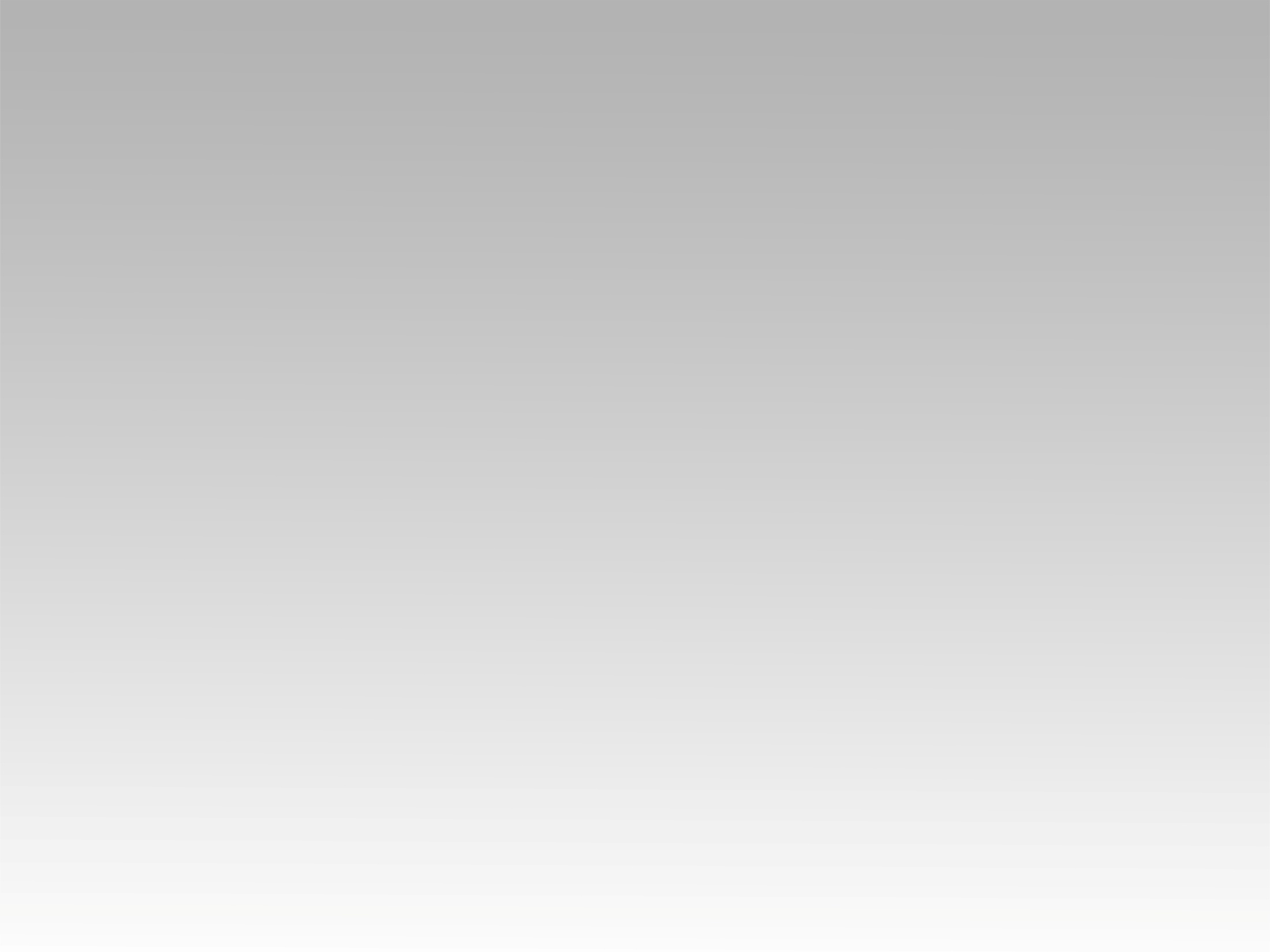 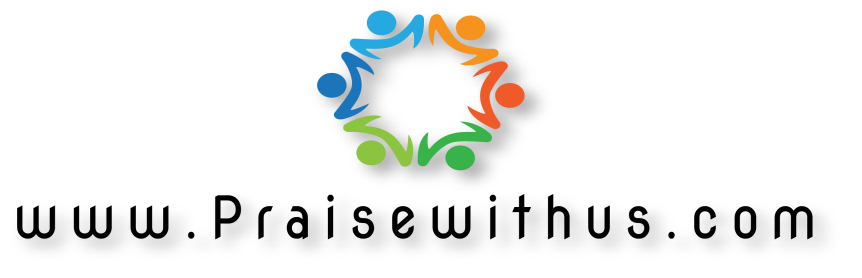